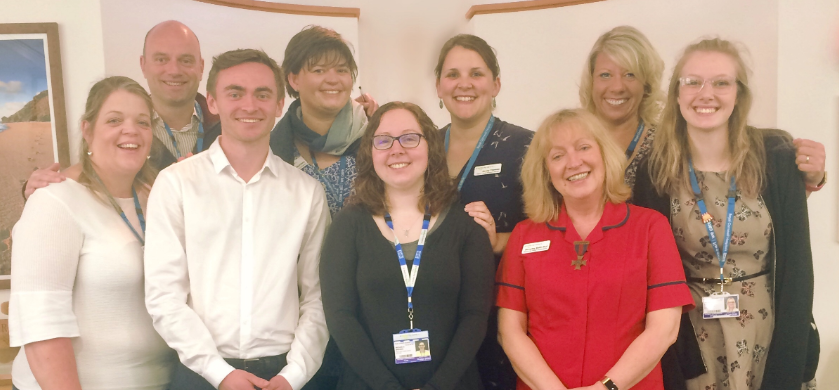 Getting started with Care Opinion at RCHT
Frazer Underwood
Consultant Nurse / Associate Chief Nurse and 
Head of Patent + Family Experience
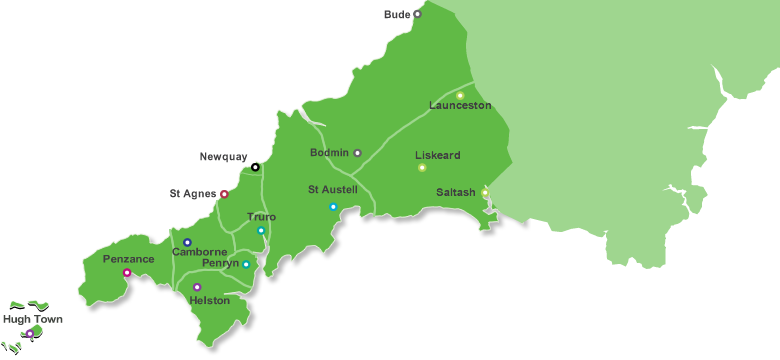 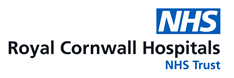 Patient + Family Experience Team :
Nine staff members

Complaints:
380 – formal complaints
1200 – informal complaints
16 escalated to PHSO

Care opinion:
Two subscriptions
St Michael’s Hospital
Hayle
35 beds
Royal Cornwall Hospital
Truro
480 beds
West Cornwall Hospital
Penzance
54 beds
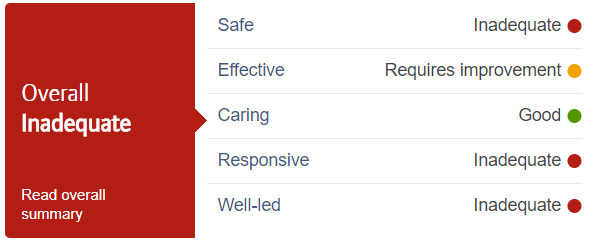 2017
Why did RCHT subscribe to Care Opinion?

We were not a learning organisation

Clinical teams were disengaged with patient feedback

We were starting a significant improvement journey 


…opportunity to link Care Opinion 
into that journey
Where did I start?

We made the connection between patient experience and our Improvement plan for our Chief Nurse

The Patient + Family Experience team took control of the existing subscriptions

Promoted the visibility of Care Opinion 

and built the case for investment
Taking Control
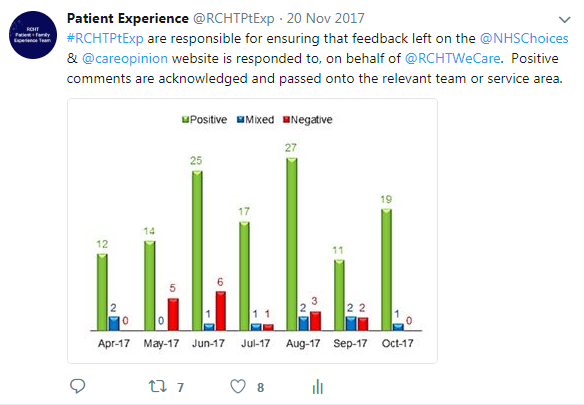 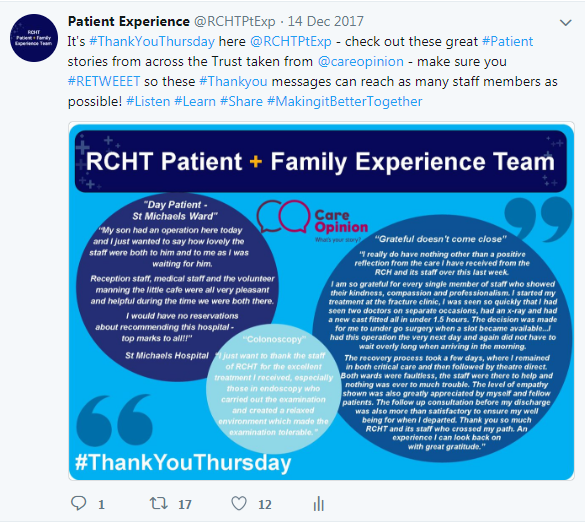 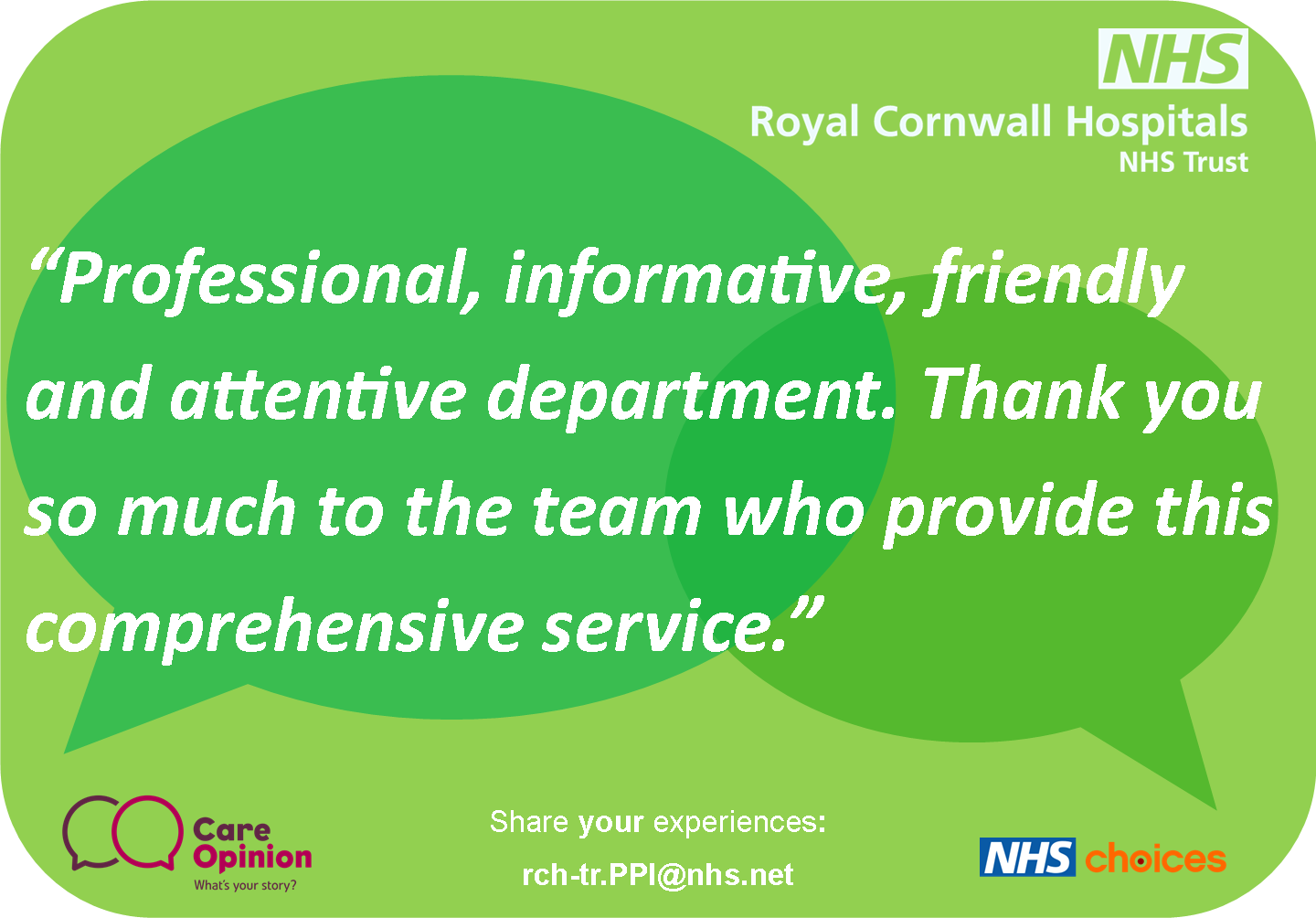 Engaging the organisation 

Sharing feedback with clinical teams – it’s mostly very positive

Reporting feedback into meetings from Ward-to- Board

Finding our champions to take it forward…
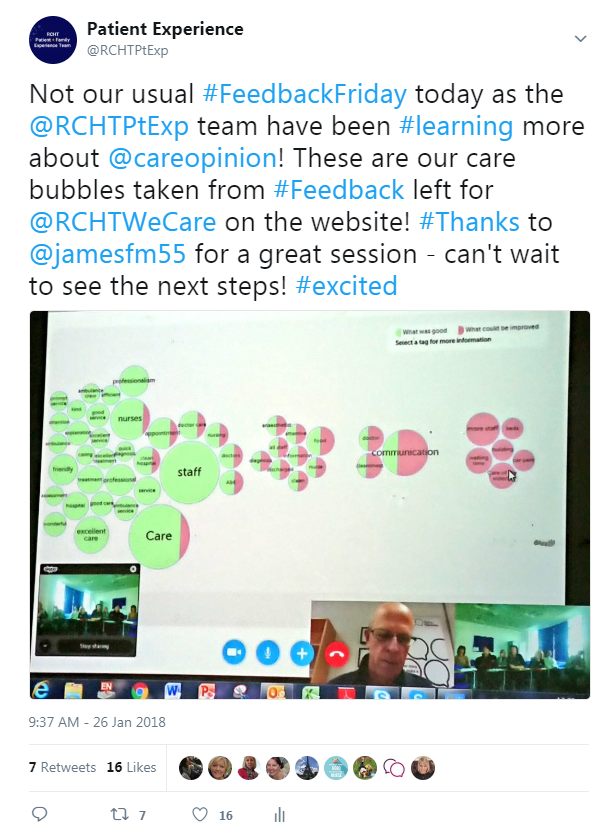 March 2018 – new subscription goes live 

How are staff feeling about this?

Natural worry about workload

Rolled-out to paediatric and gynaecology areas (early adopters)

Finding the opportunities the service gives
Is it a lot of work?

Not if it aligns to your Trust ambitions and values

Not of it help you achieve your improvement goals 

Not if you embed it in your work plans
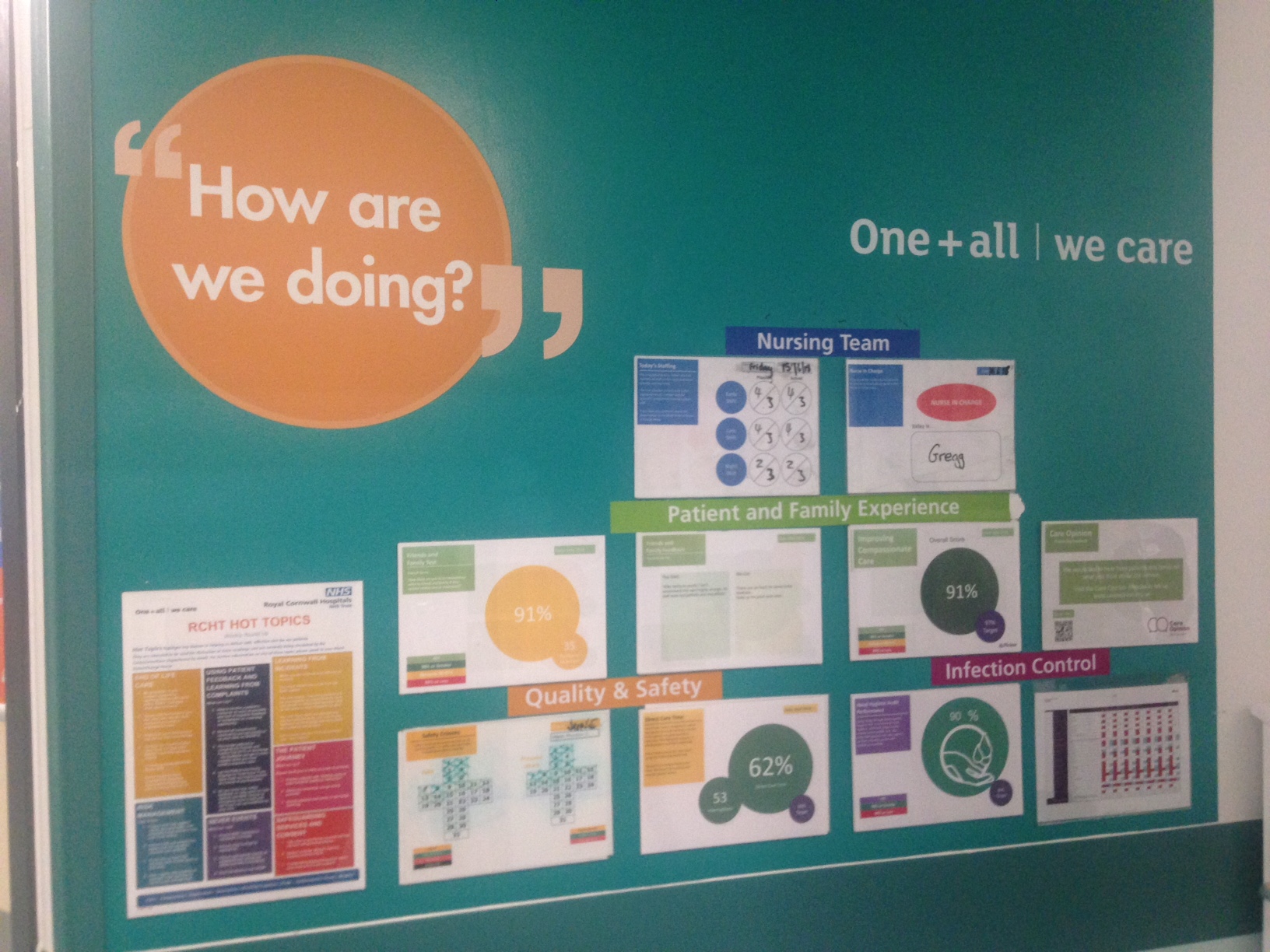 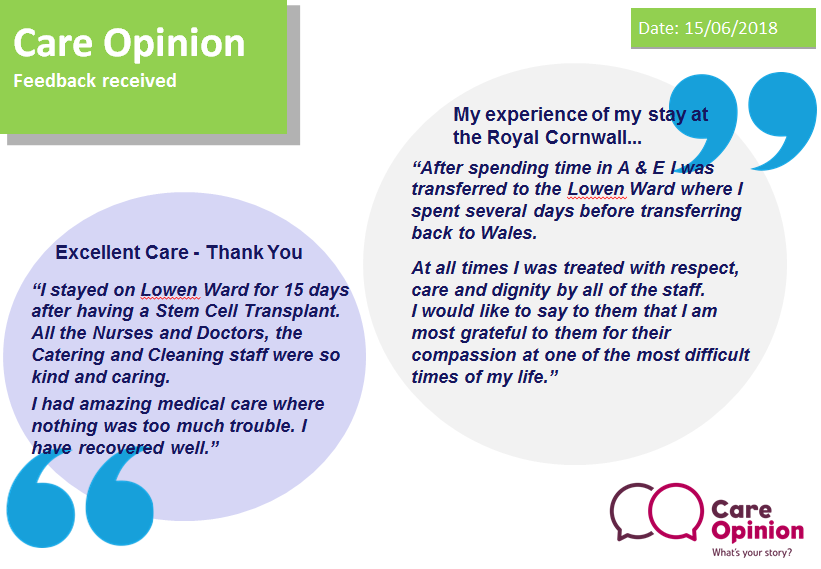 “
How are we doing?
“
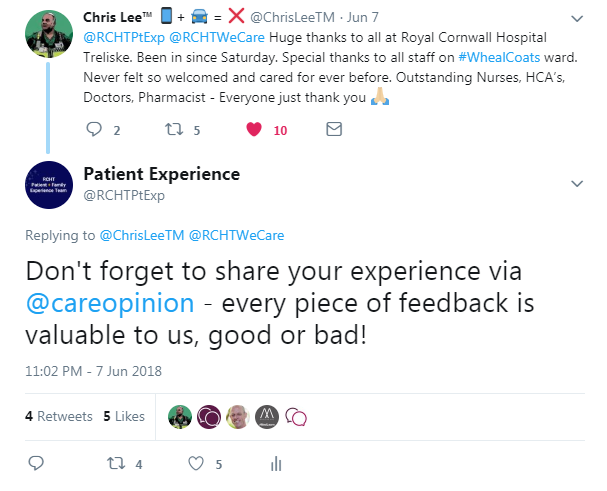 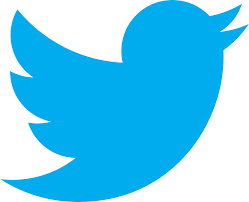 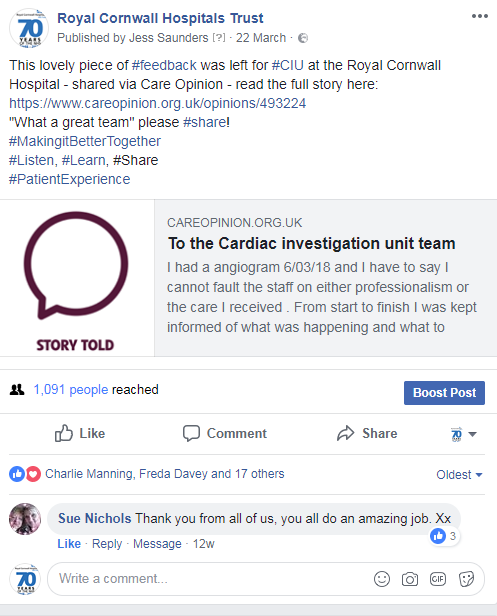 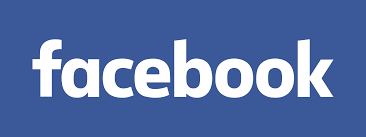 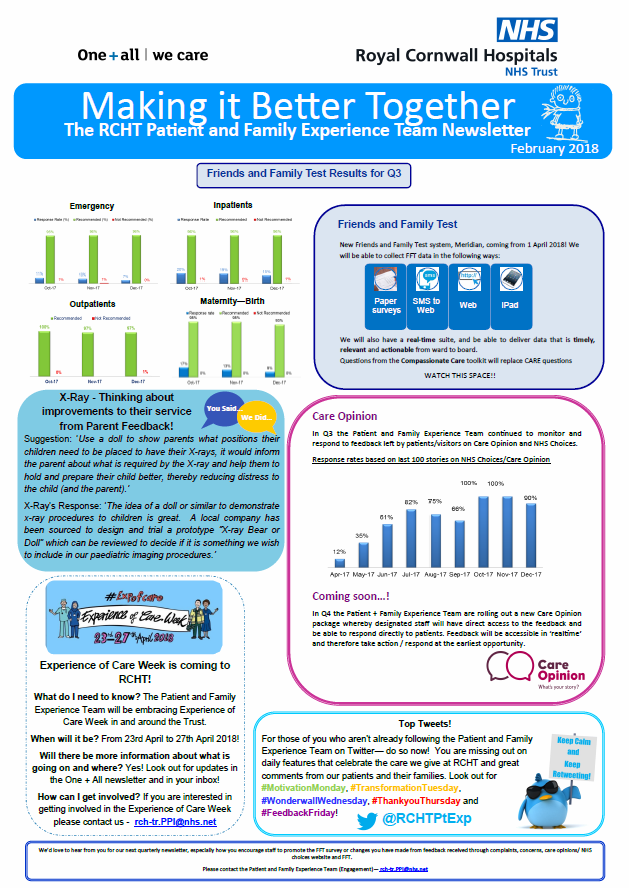 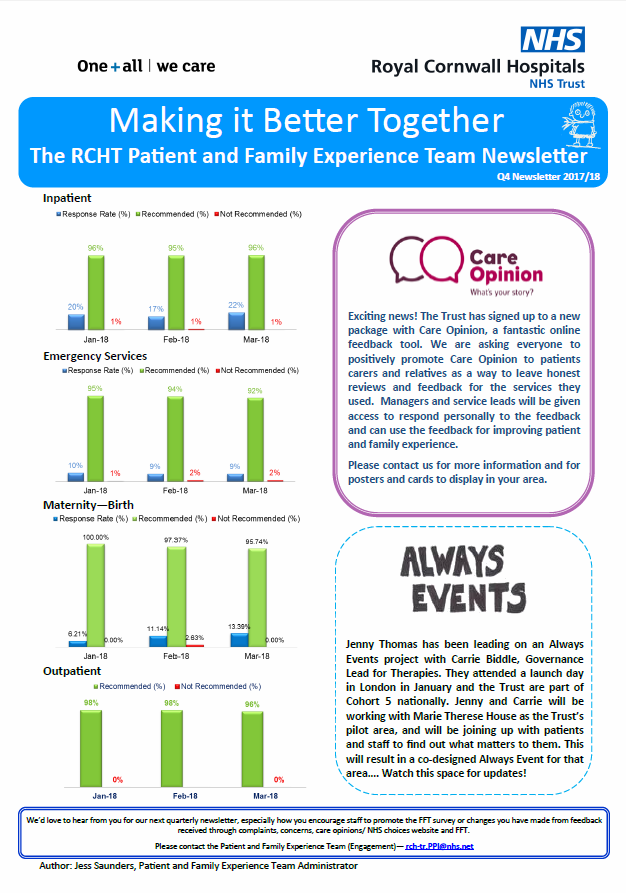 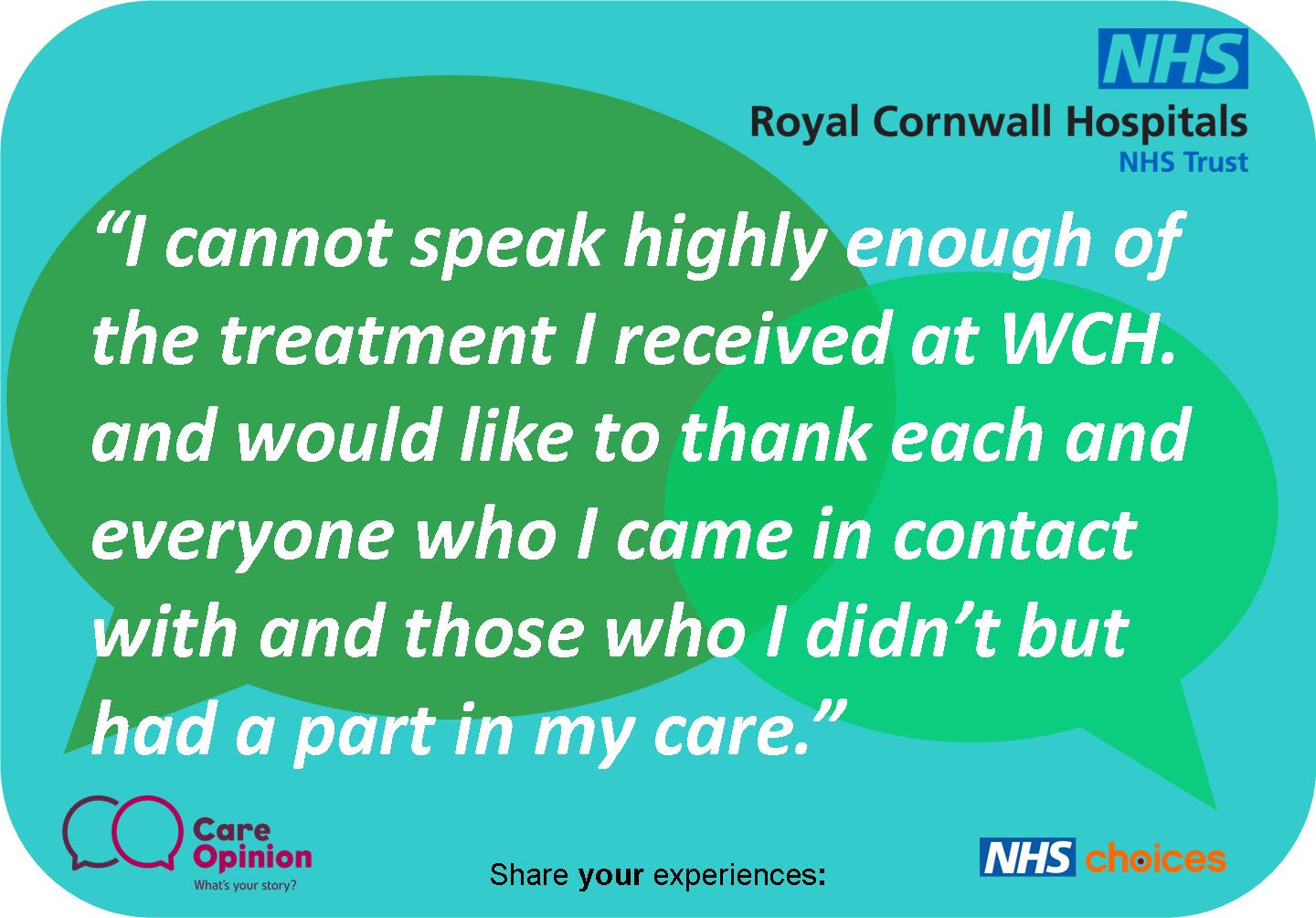 What are our next steps?

Our roll-out plans are now embedded in our quality improvement plan

We are rolling out to areas already receiving good volumes of feedback next – West Cornwall Hospital, the emergency department, ophthalmology and maternity services.

                                 developments
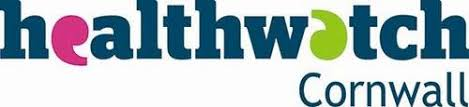 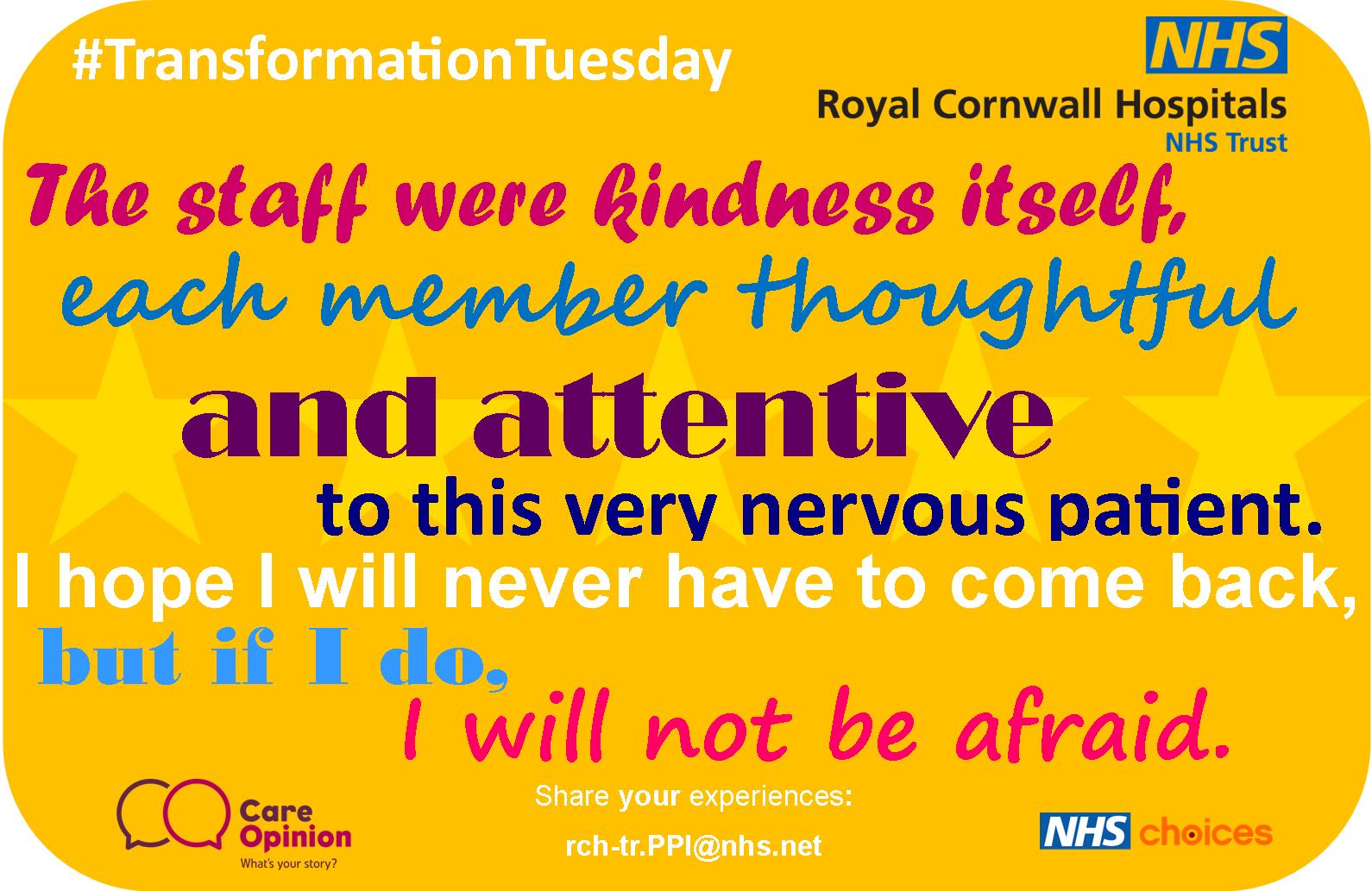 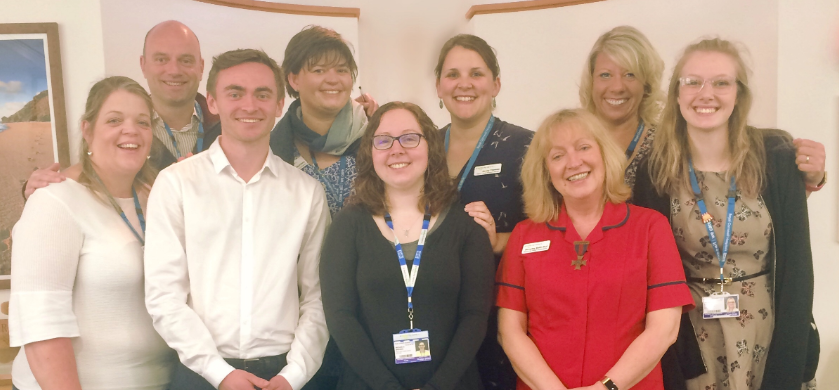 Thank You
Frazer Underwood
frazer.underwood1@nhs.net
@frazerunderwood